绿色简约PPT模板
Green contracted powerpoint template
汇报人： OfficePLUS
01
02
03
04
考研形势分析
考研专业分析
考研院校选择
考研学习规划
Analysis of the  situation
Analysis of examination
Selection of Colleges
Review plan for examination
目 录
考研形势分析
01
Analysis of the  situation
PART ONE
01 考研形势分析
1.法学硕士
报考条件：
不限制本科具体专业，均可报考
2.法律（非法学）
即除下述专业外方可报考：
普通高等学校本科专业目录法学门类中的法学类专业[代码为0301]毕业生
专科层次法学类毕业生和自学考试形式的法学类毕业生
3.法律（法学）
下述专业外方可报考：
普通高等学校本科专业目录法学门类中的法学类专业[代码为0301]毕业生
专科层次法学类毕业生和自学考试形式的法学类毕业生
01 考研形势分析
03. 全日制
01. 学术型硕士
学术学位硕士研究生，简称“学硕”，以学术研究为导向，偏重理论和研究，以培养从事教学和科研的高层次学术研究型人才为主。
全日制研究生是指在基本修业年限或者学校规定年限内，全脱产在校学习的研究生。
02. 专业型硕士
04. 非全日制
专业学位硕士研究生，简称“专硕”，以职业培养为导向，实践与学术并重，以培养工程师、医师、设计师等高层次应用型人才为主。
非全日制研究生指在学校规定的修业年限内，在从事其他职业或者社会实践的同时，采取多种方式和灵活时间安排进行非脱产学习的研究生。
考研专业分析
02
Analysis of examination
PART TWO
02 考研专业分析
01
02
03
哲学
经济学
法学
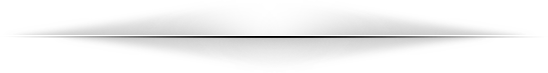 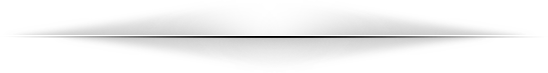 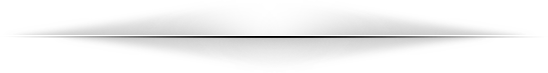 economics
philosophy
jurisprudence
06
05
07
04
历史学
文学
管理学
教育学
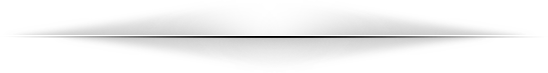 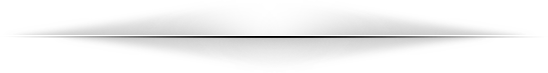 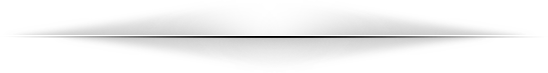 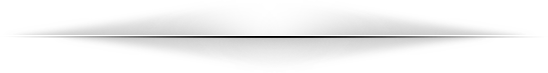 history
literature
Management
pedagogy
02 考研专业分析
1.常设专业
2.自设专业
3.交叉专业
4.交叉学科
大多数院校会开设的专业，代码一般为六位纯数字代码。
个别院校会自主开设专业，一般专业代码第五位代码为英文字母“Z”。
比如心理学专业，在理学学科下也有，教育学学科下也有。个别自设交叉专业第五位代码为英文字母“J”。
开设的第十四大学科门类，现主要包含集成电路科学与工程和国家安全学两个专业。
考研院校选择
03
Selection of Colleges
PART THREE
03 考研院校选择
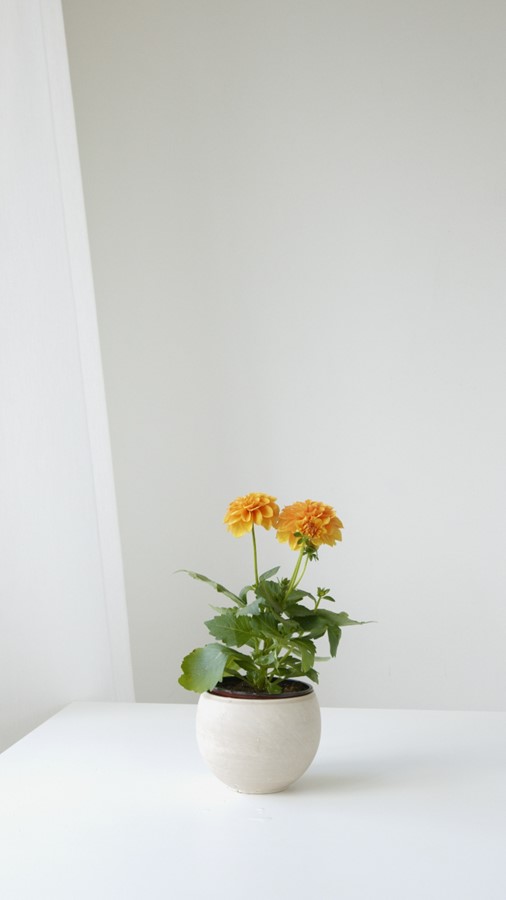 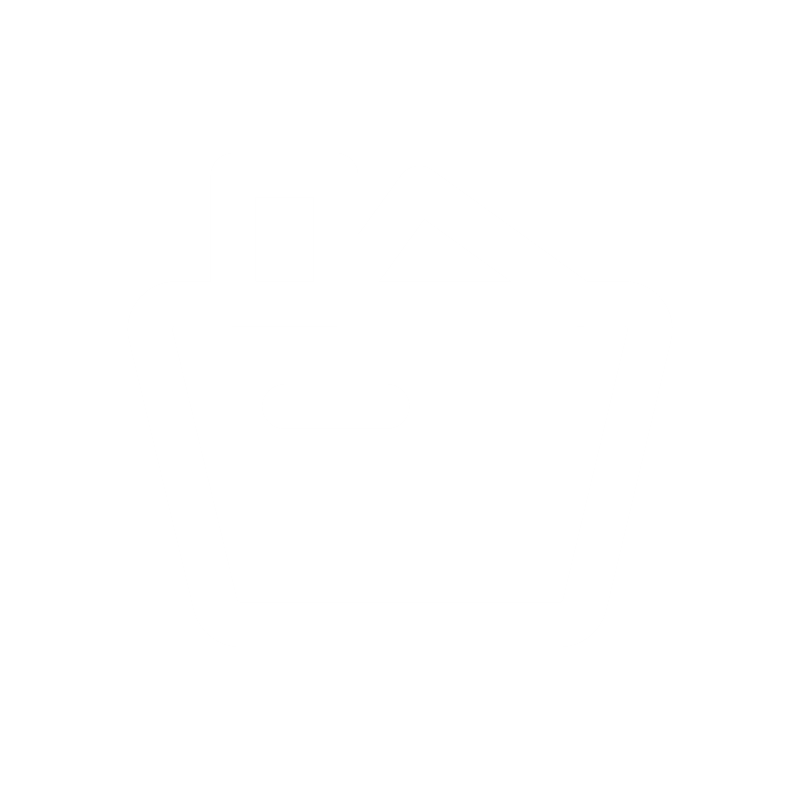 985、211
双一流高校
普通本科
专业型院校
直属类高校
老牌代表院校
03 考研院校选择
01
02
03
04
双一流高校
普通本科
212院校
985院校
江南大学
郑州大学
苏州大学
西南财经大学
清华大学
北京大学
南京大学
电子科技大学
首都师范大学
外交学院
天津工业大学
华东师范大学
北方工业大学
中南民族大学
云南师范大学
昆明理工大学
考研学习规划
04
Review plan for examination
PART FRUR
04 考研学习规划
政治
八月左右开始
马克思主义基本原理概论
毛泽东思想和中国特色社会主义理论体系概论
中国近现代史纲要
思想道德修养与法律基础
形势与政策以及当代世界经济与政治
开始——考试前
数学
高等数学
线性代数
概率论与数理统计
英语
开始——考试前
五六月份
完形填空
阅读理解
翻译
新题型
作文
专业课
各院校自主命题
全国联考
全国统考
感谢聆听
Thank you for listening
汇报人： OfficePLUS
OfficePLUS.cn
标注
字体使用


行距

素材

声明



作者
中文 OPPOSans 
英文 OPPOSans

标题 1.3
正文 1.3
Freepik

本网站所提供的任何信息内容（包括但不限于 PPT 模板、Word 文档、Excel 图表、图片素材等）均受《中华人民共和国著作权法》、《信息网络传播权保护条例》及其他适用的法律法规的保护，未经权利人书面明确授权，信息内容的任何部分(包括图片或图表)不得被全部或部分的复制、传播、销售，否则将承担法律责任。

冷晴